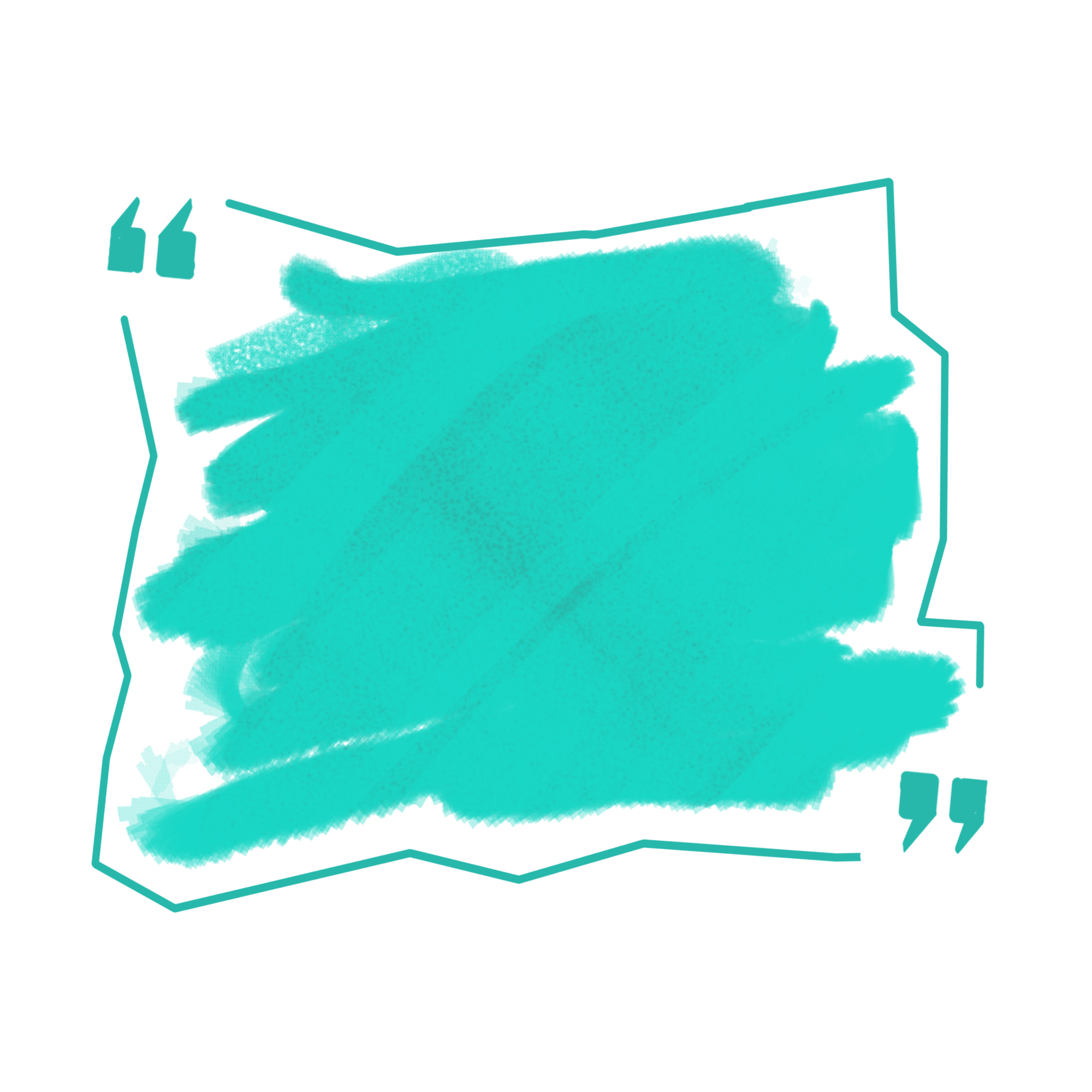 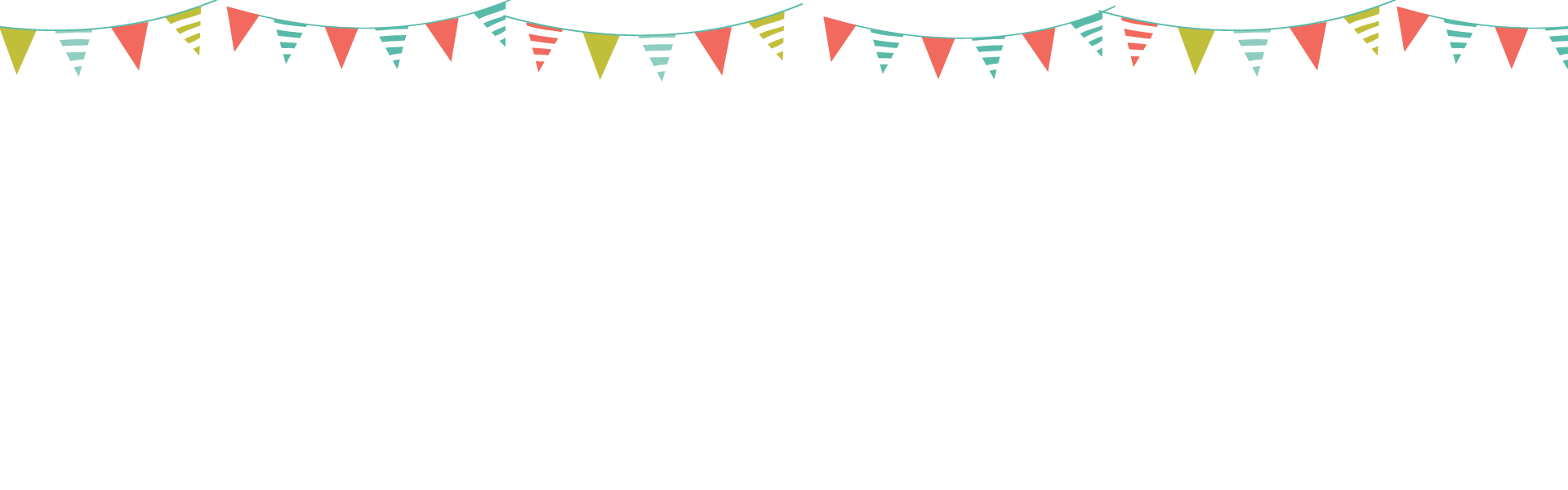 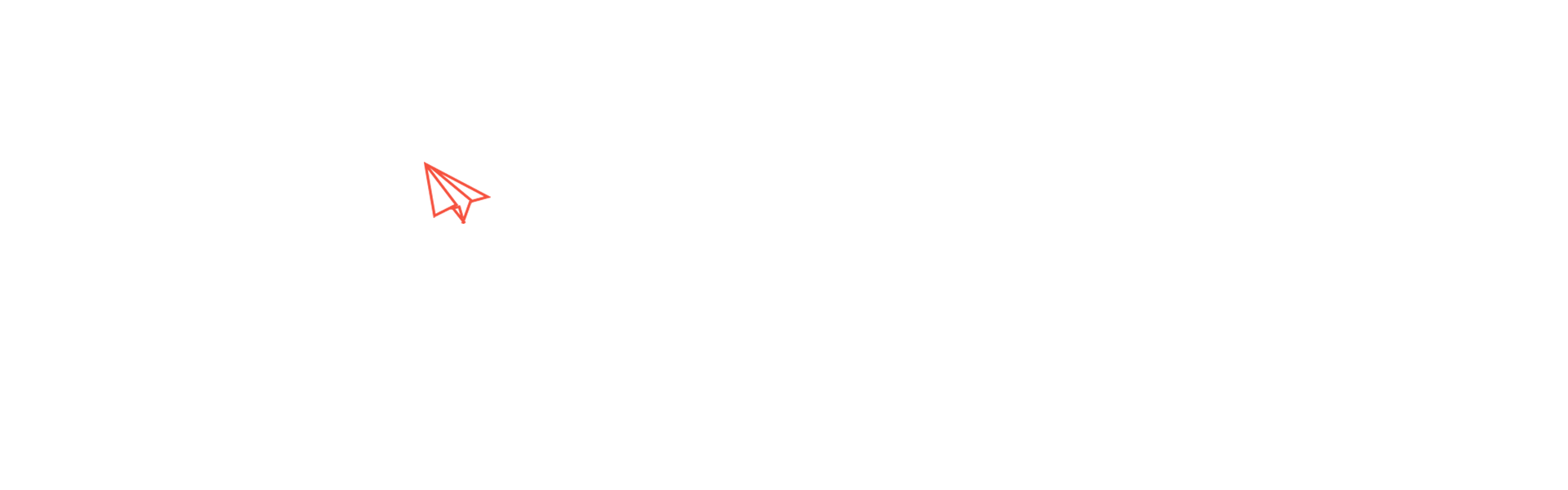 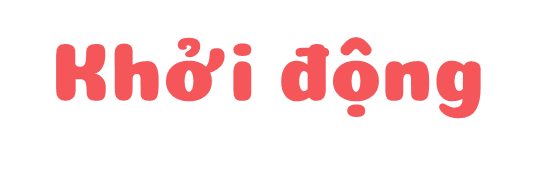 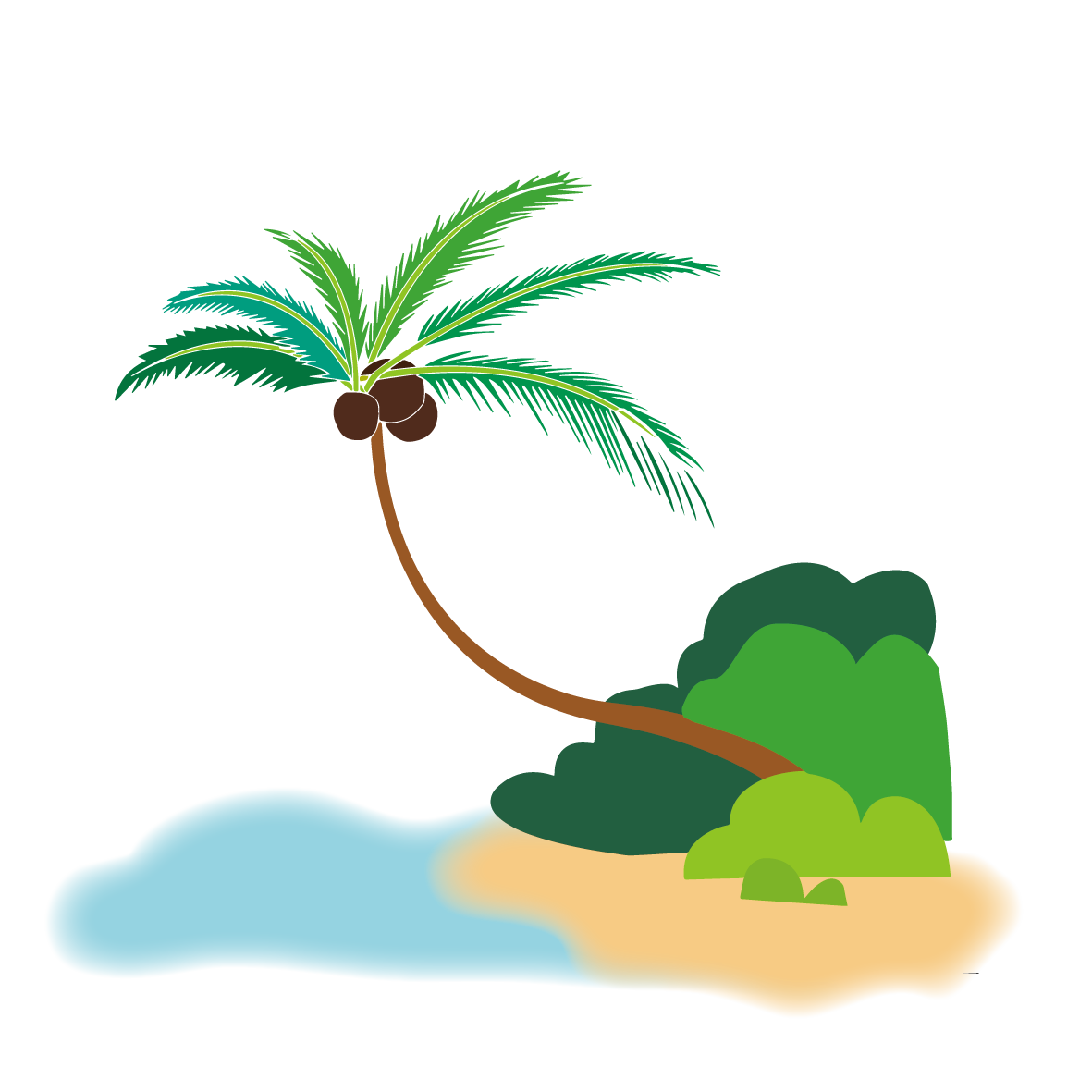 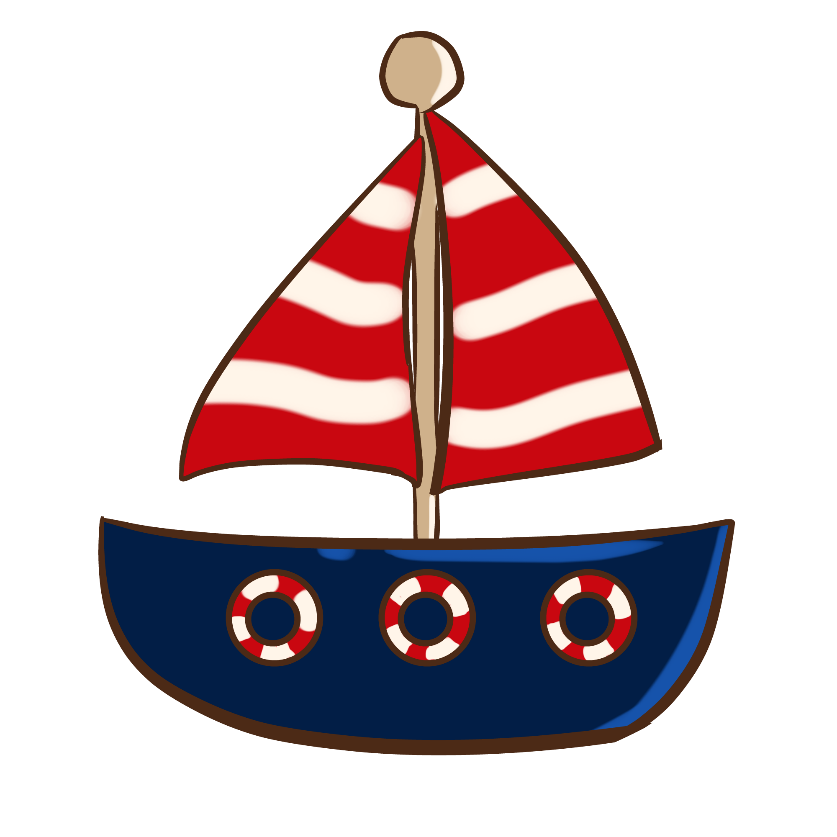 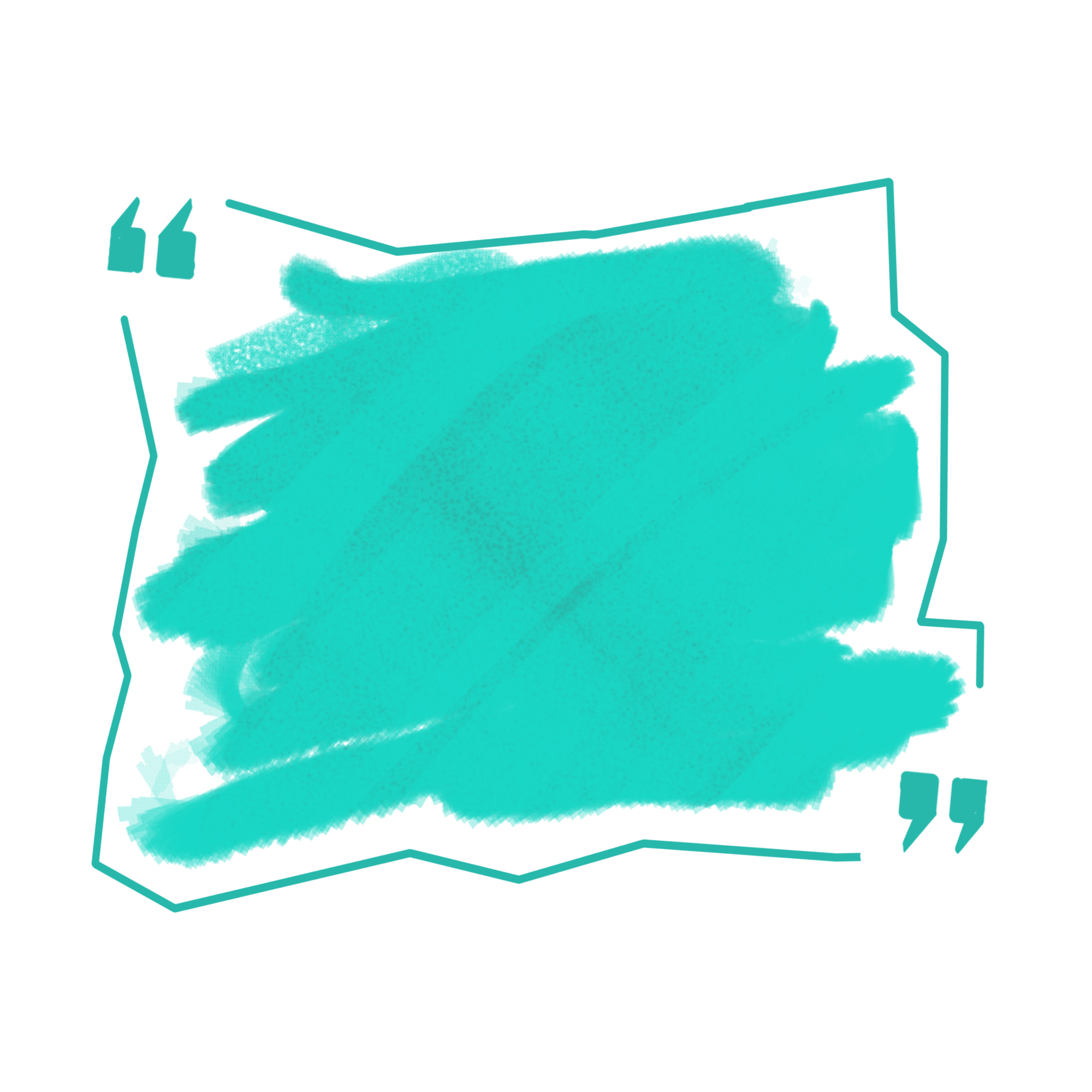 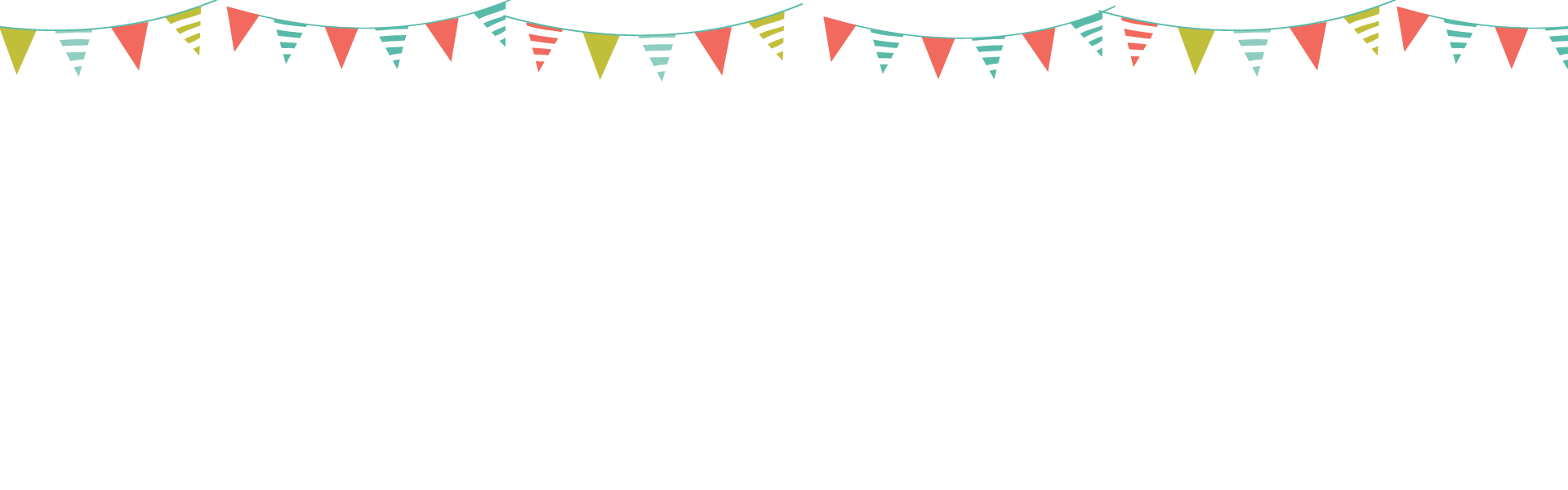 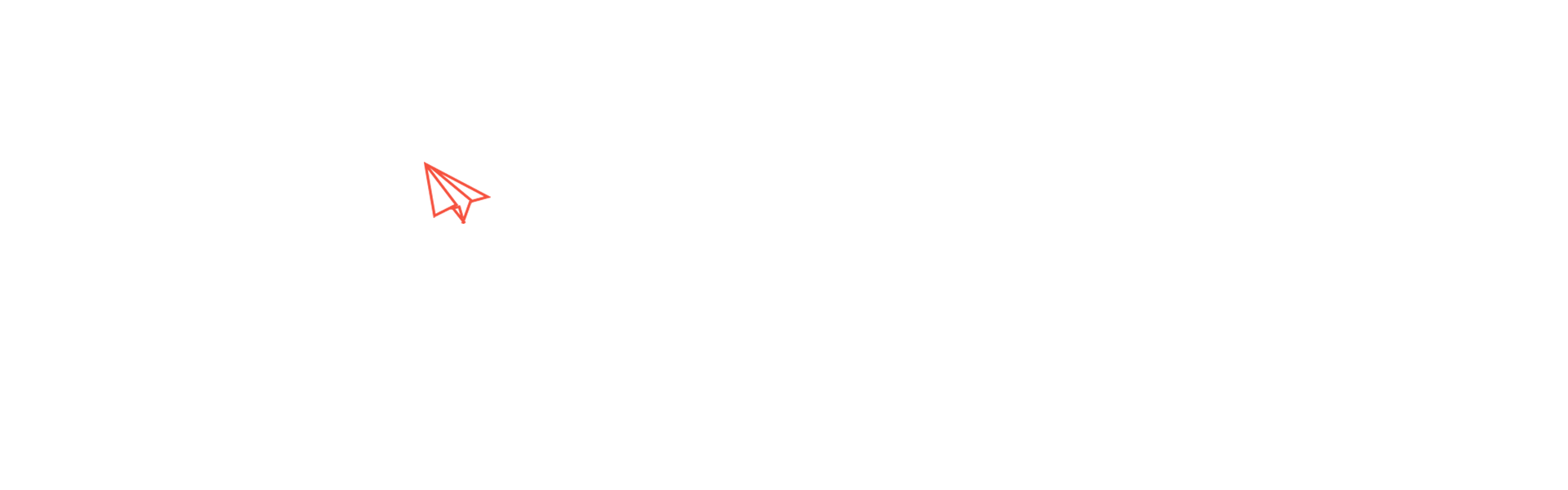 Thứ … ngày … tháng … năm 202
Toán
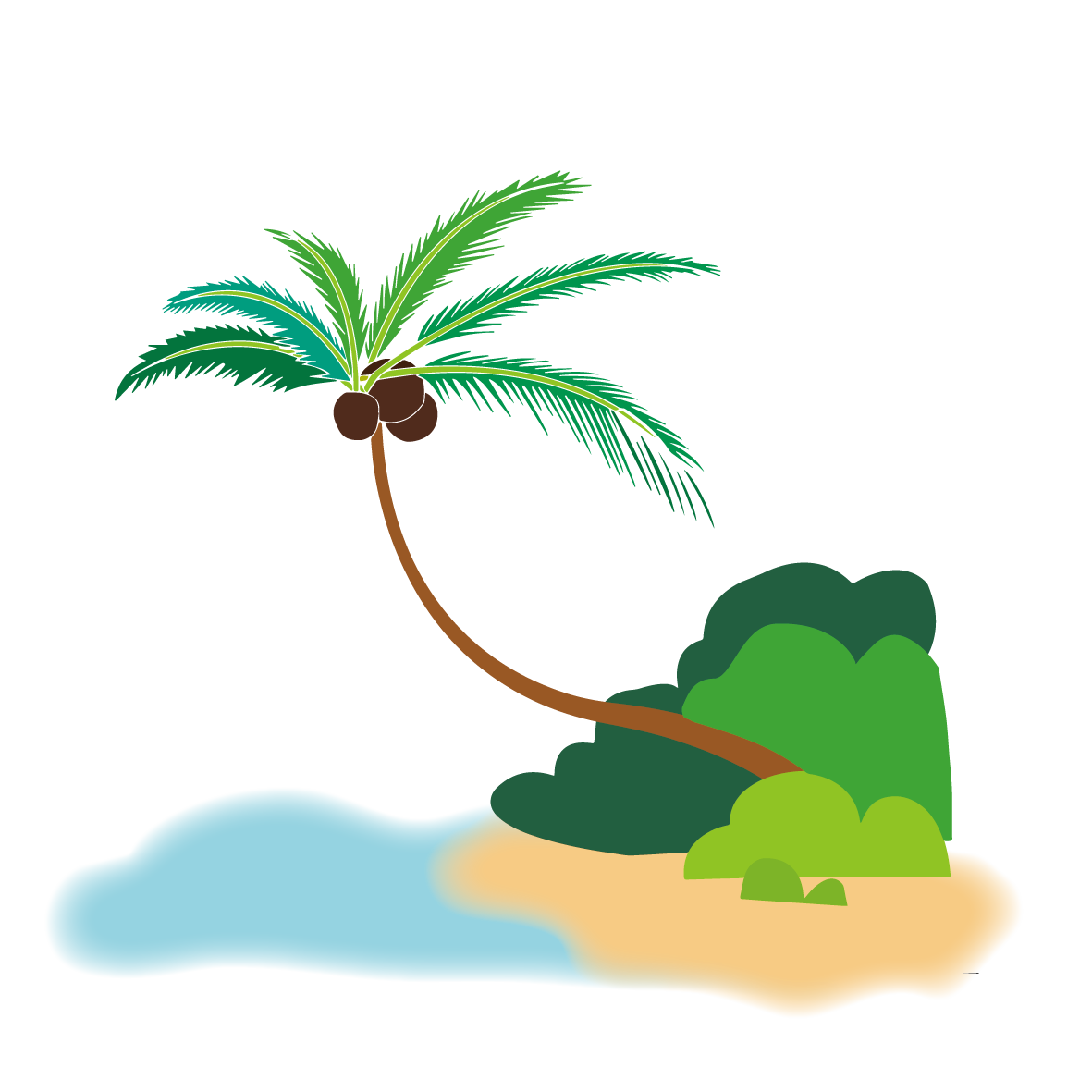 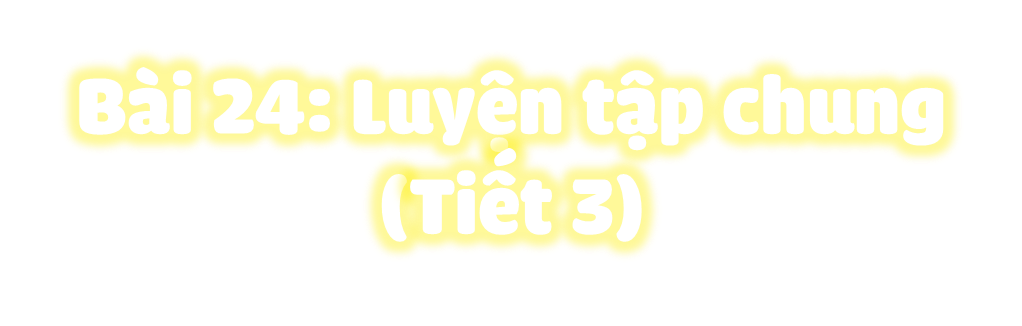 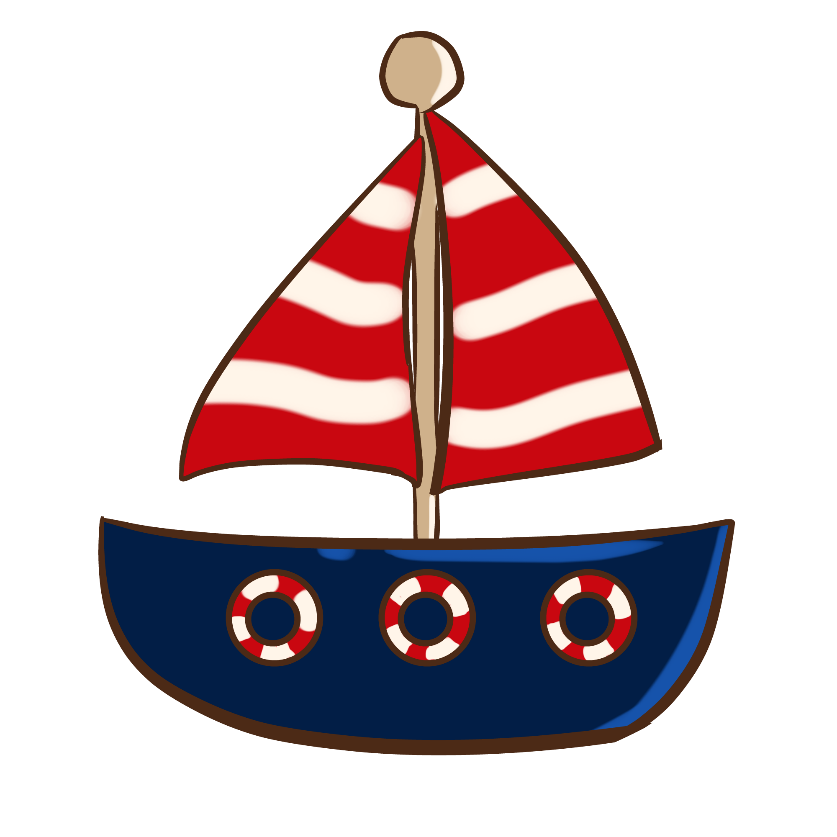 1
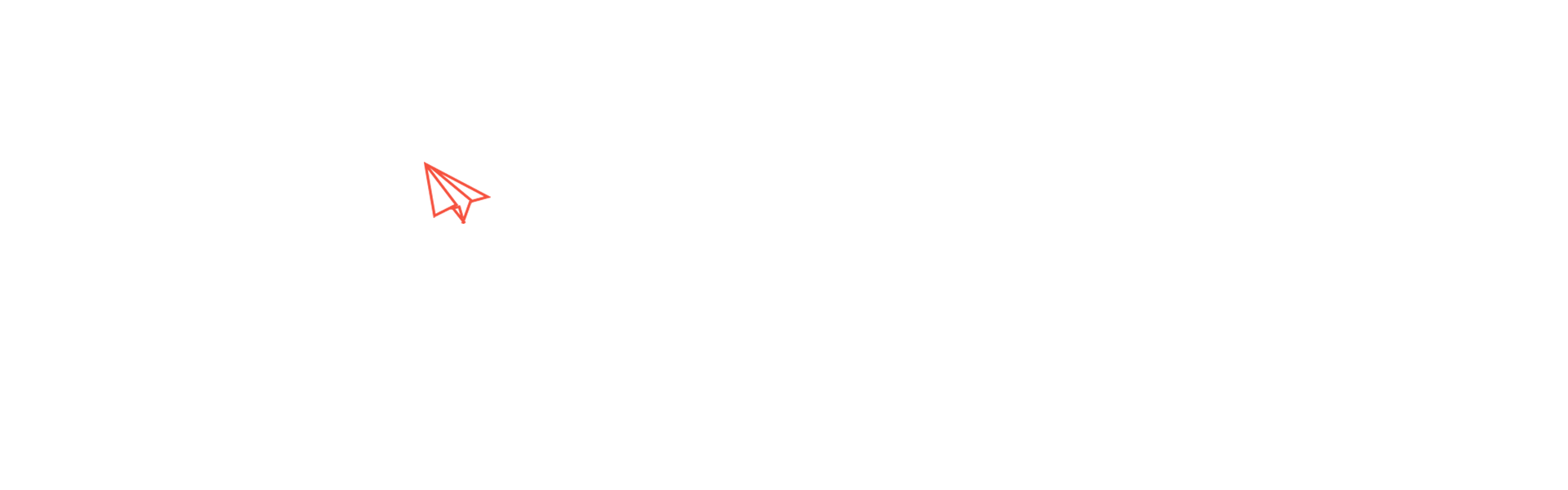 Số?
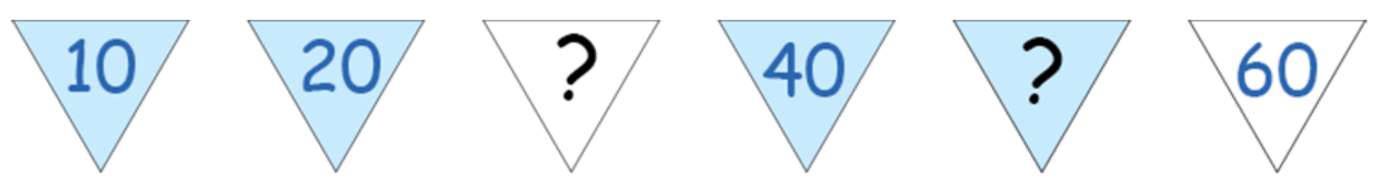 30
50
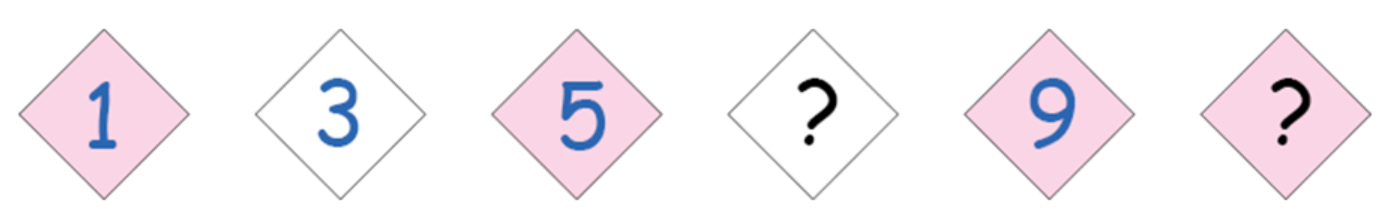 7
11
3
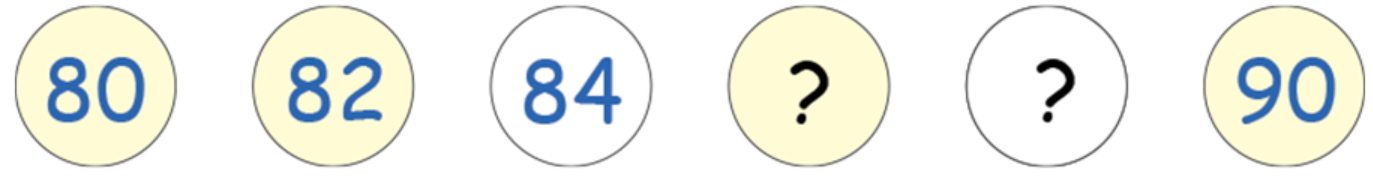 86
88
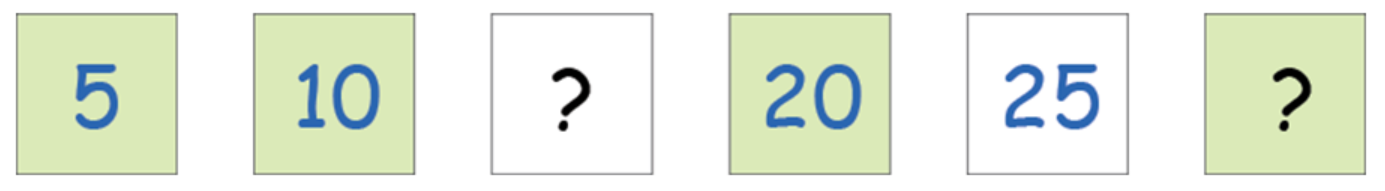 15
30
2
Tìm số lớn hơn trong mỗi cặp
54       18
63       29
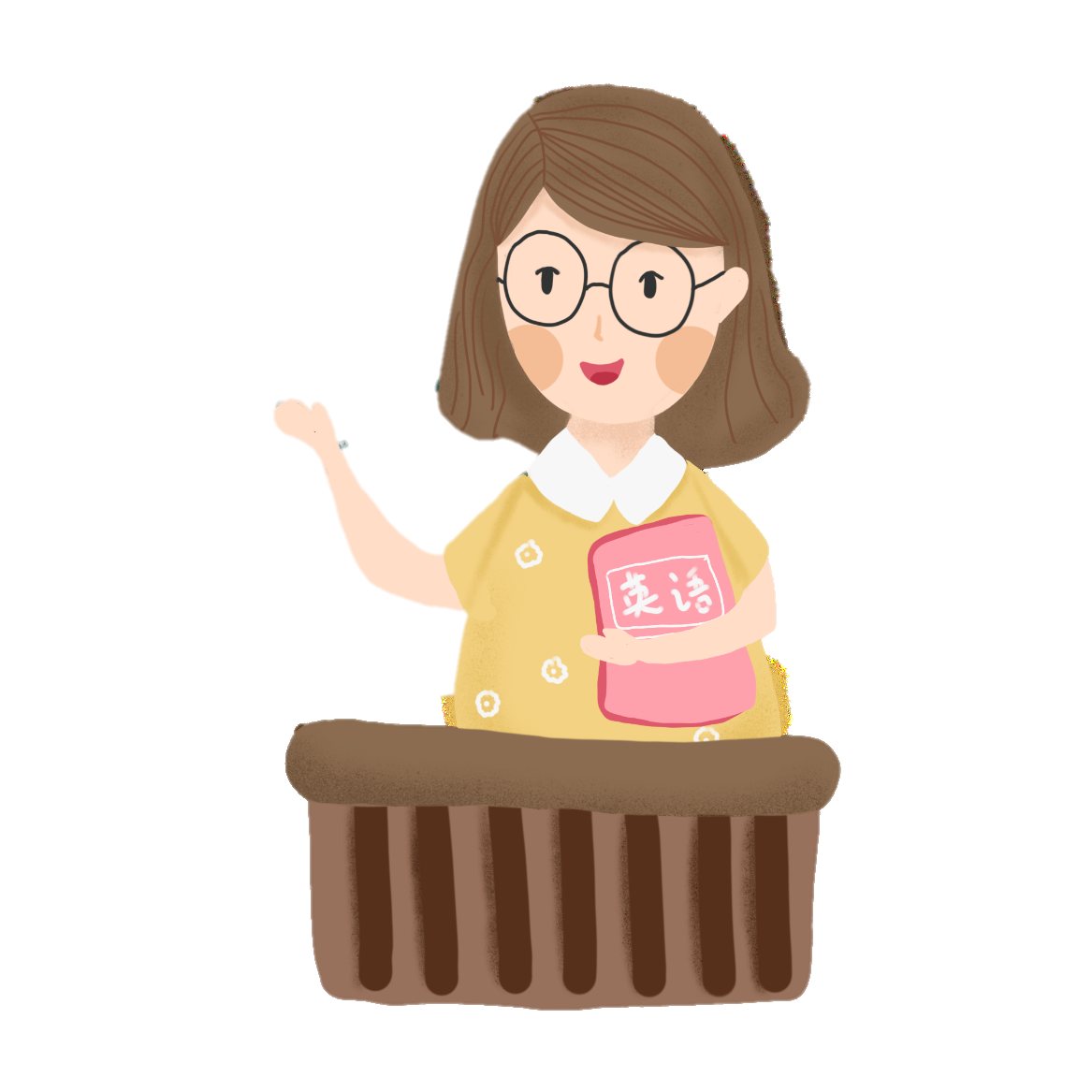 17       45
70       61
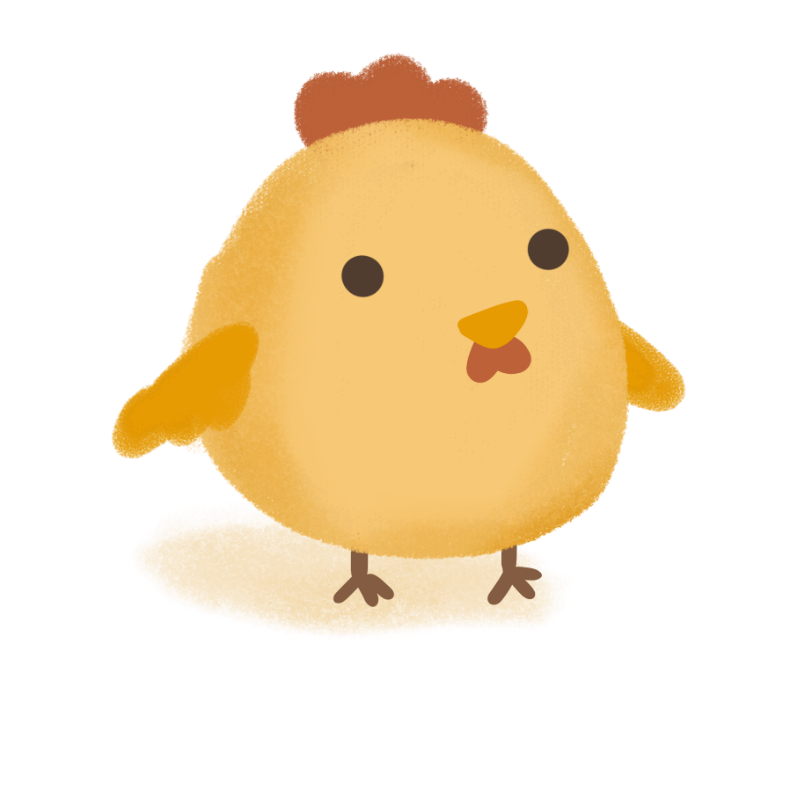 3
Tìm số lớn nhất trong các số sau
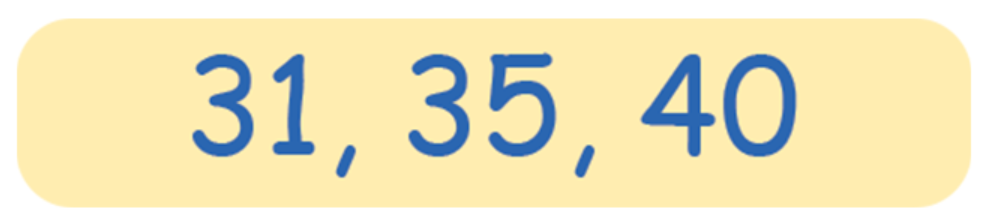 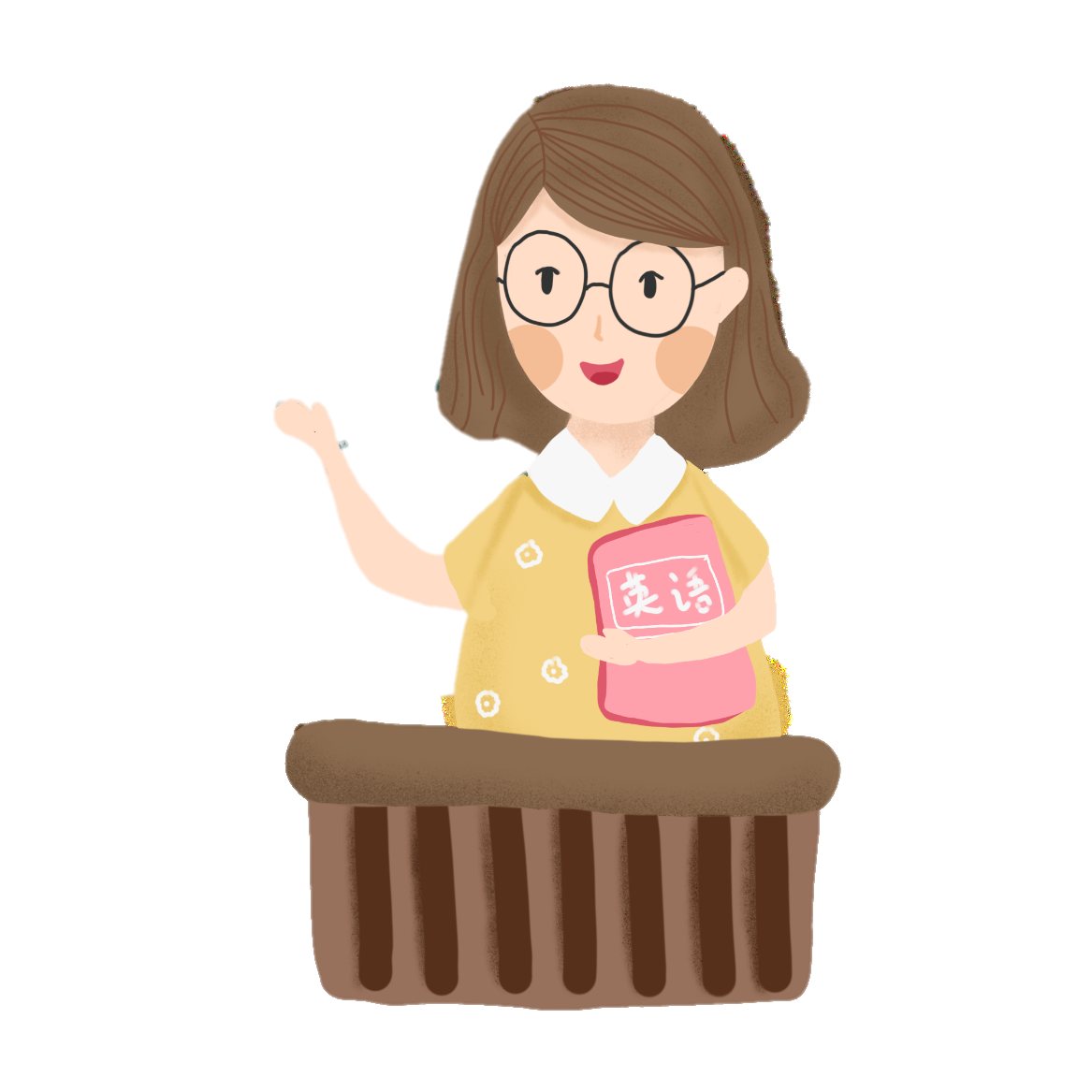 4
Chú mèo nghịch ngợm làm rách rèm. Tìm miếng rèm bị rách đó.
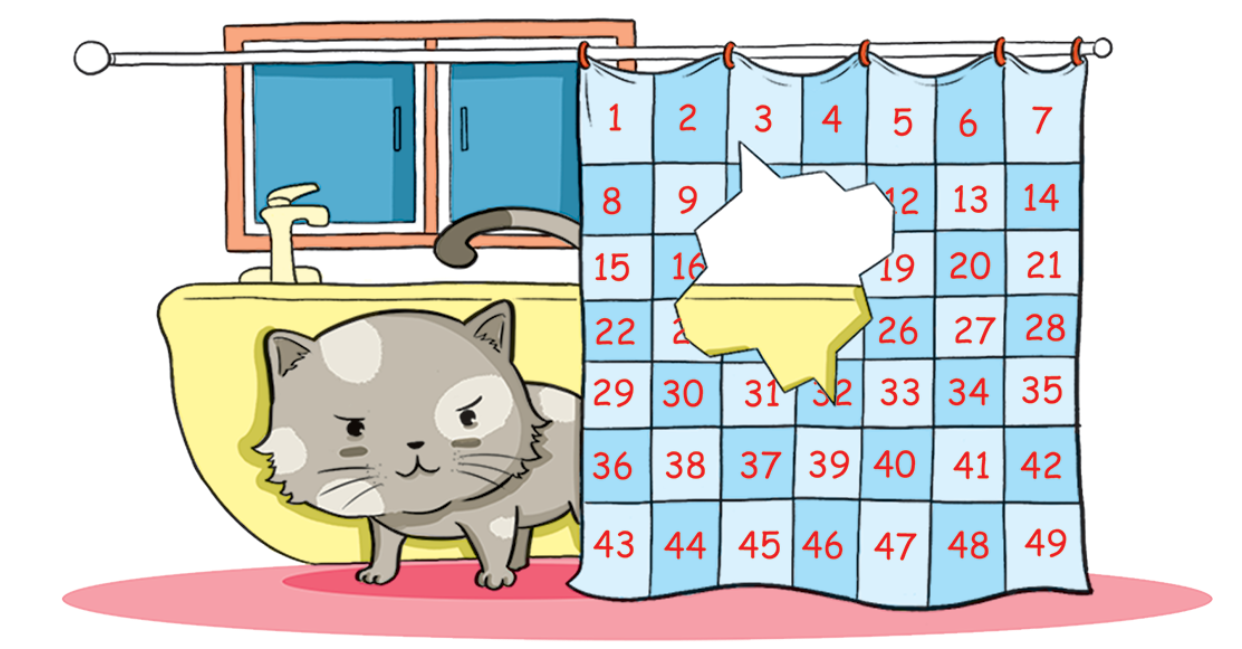 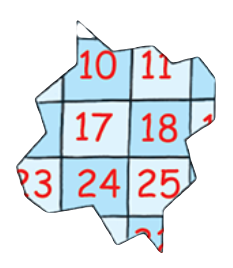 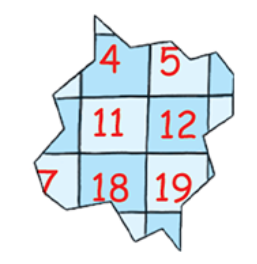 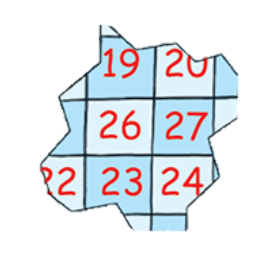 5
Hãy giúp các bạn côn trùng lập các số có hai chữ số bằng cách sử dụng các tấm thẻ trên bàn.
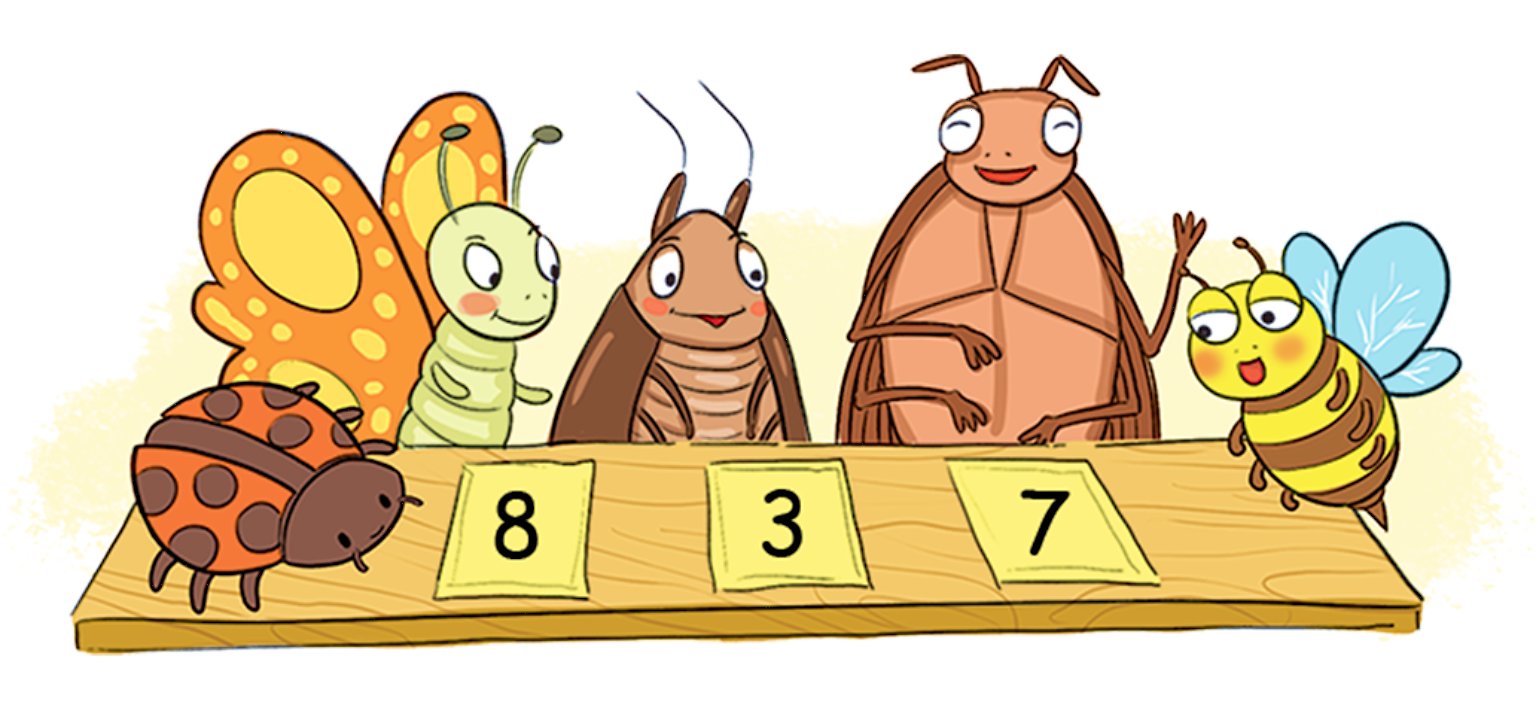 38
8
83
3
3
8
37
7
87
7
Từ các tấm thẻ đã cho, ta ghép được các số là:
83; 87; 38; 
37; 78; 73
78
8
7
73
3
[Speaker Notes: GV linh hoạt tổ chức hoạt động]
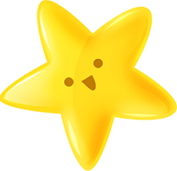 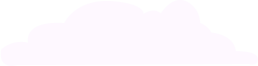 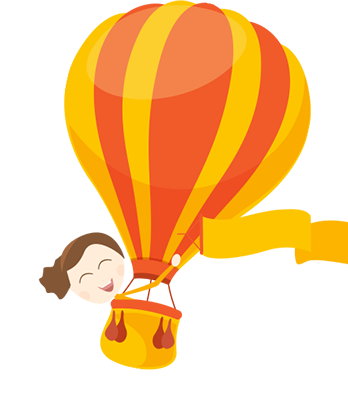 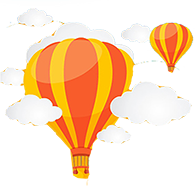 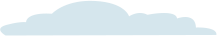 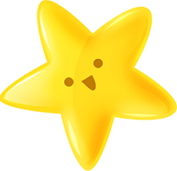 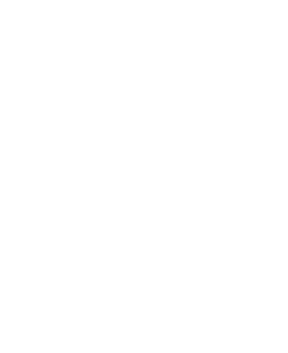 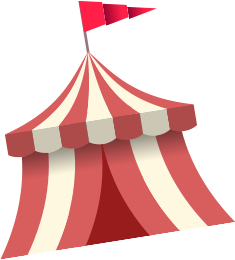 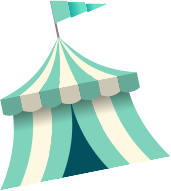 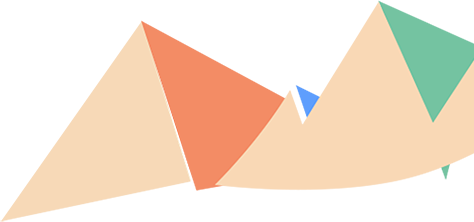 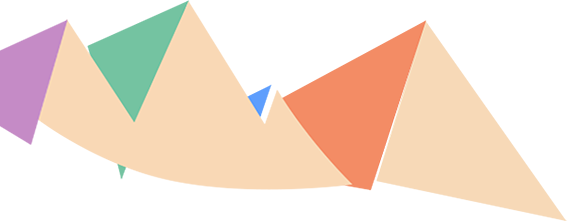 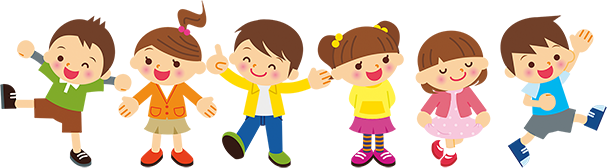 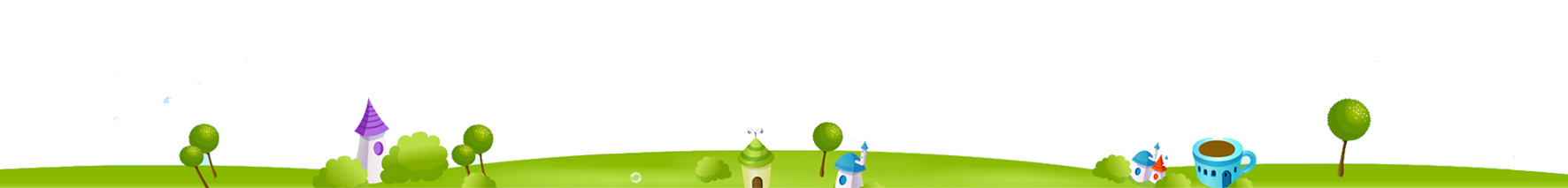 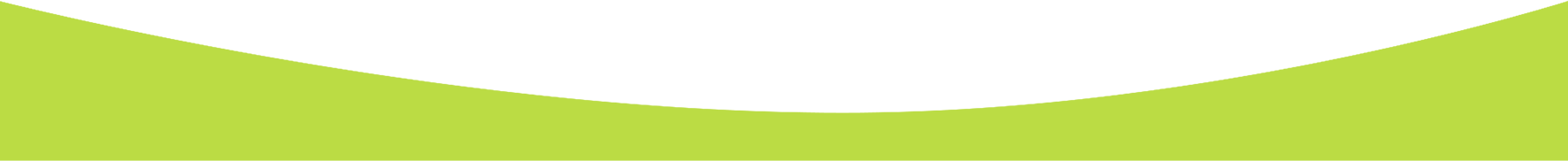 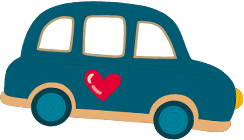 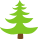